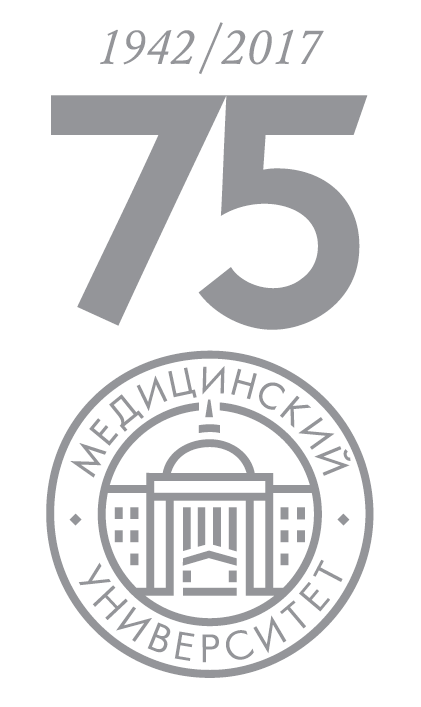 ФГБОУ ВО «Красноярский государственный медицинскийуниверситет им. проф. В.Ф. Войно-Ясенецкого» Минздрава России
Первичная аккредитацияспециалистов.
Что мы делаем сейчас?
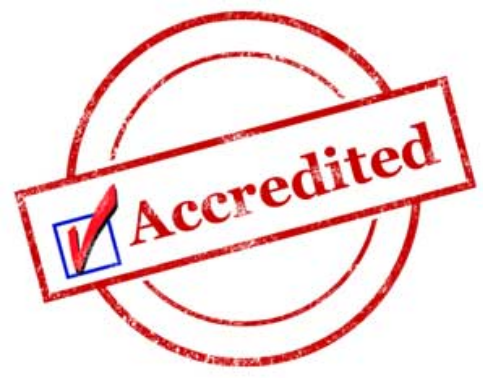 Декан лечебного факультета
Газенкампф А.А.
15 февраля 2017г.
Этапы аккредитации
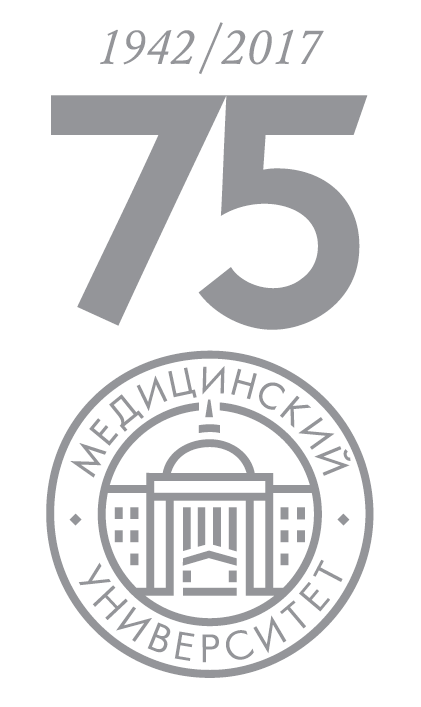 I. Тестовый контроль
II. Практические навыки
III. Ситуационные задачи
I. Тестовый контроль
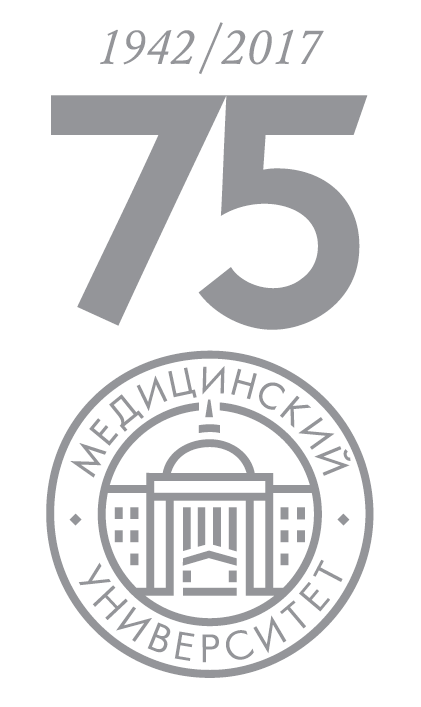 Риски
4350 вопросов.
Тотальный контроль.
Действия
Тесты для ПА = тесты для ГИА.
 Разбор по дисциплинам, включение в ОП
 Дистанционное обучение
 Репетиционные экзамены
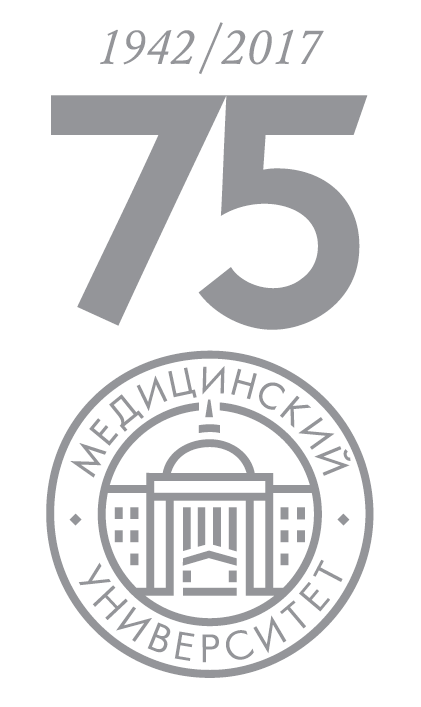 II. Практические навыки
Физикальный осмотр, сбор анамнеза
Диспан-серизация
СЛР
Неотложная медицинская помощь
Экстренная медицинская помощь
II. Практические навыки
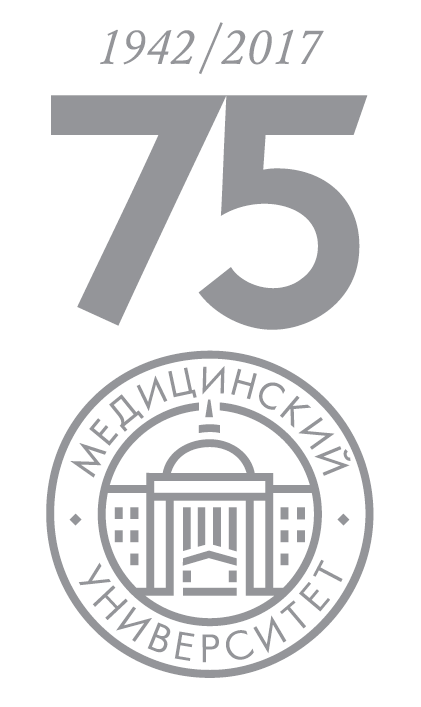 Риски
Непривычная обстановка
 Непонятные критерии оценки
 Шаблонность в подготовке
 «Чужие» экзаменаторы
Действия
Промежуточная и итоговая аттестация по системе ПА
 Максимальный охват в подготовке
 Чек-лист ≠ 100% ответа
 Точечная работа с кадрами
III. Ситуационные задачи
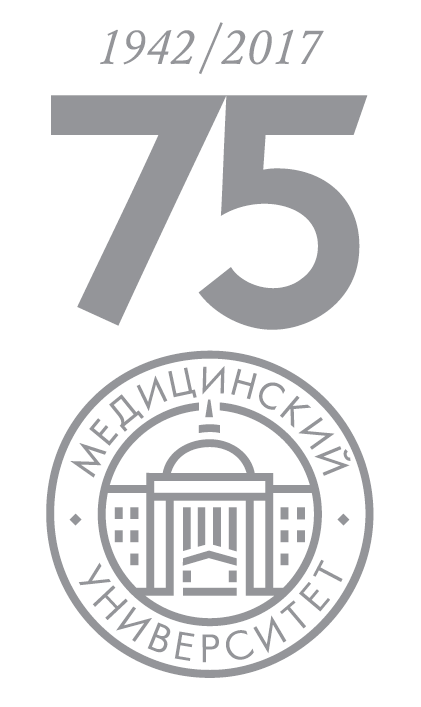 Риски
400 неизвестных задач
 «Чужие» экзаменаторы
 «Проскользнувшие»
Действия
Задачи для ГИА = задачи для ПА
Точечная работа с кадрами
 Барьер ФГОС ВО
Секретари ГИА – 2017
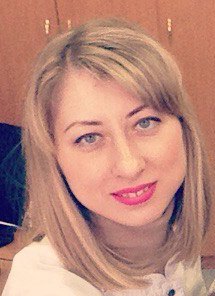 к.м.н., доцент кафедры Внутренних болезней № 2 с курсом ПО
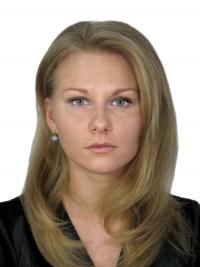 к.м.н., ассистент кафедры Внутренних болезней № 1
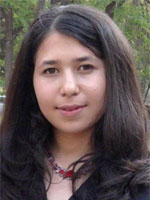 ассистент кафедры нервных болезнейс курсом медицинской реабилитации ПО